PROJEKT EDUKACYJNYPALENIE JEST SŁABE KLASY II GA
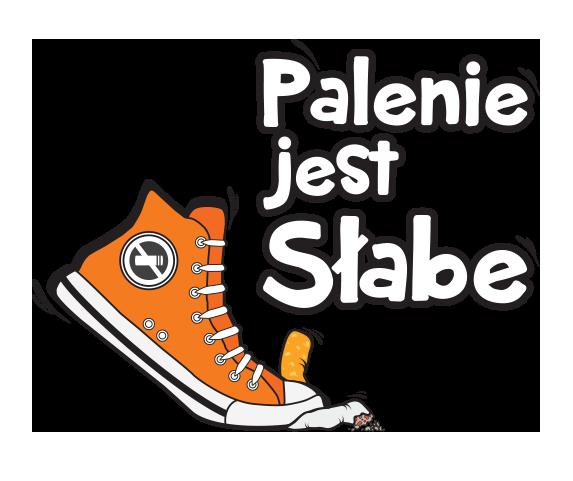 Jarek
PALENIE JEST SŁABE – WOLĘ WYPALAĆ SIĘ NA GRANIU W PIŁKĘ
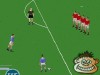 MONIKA
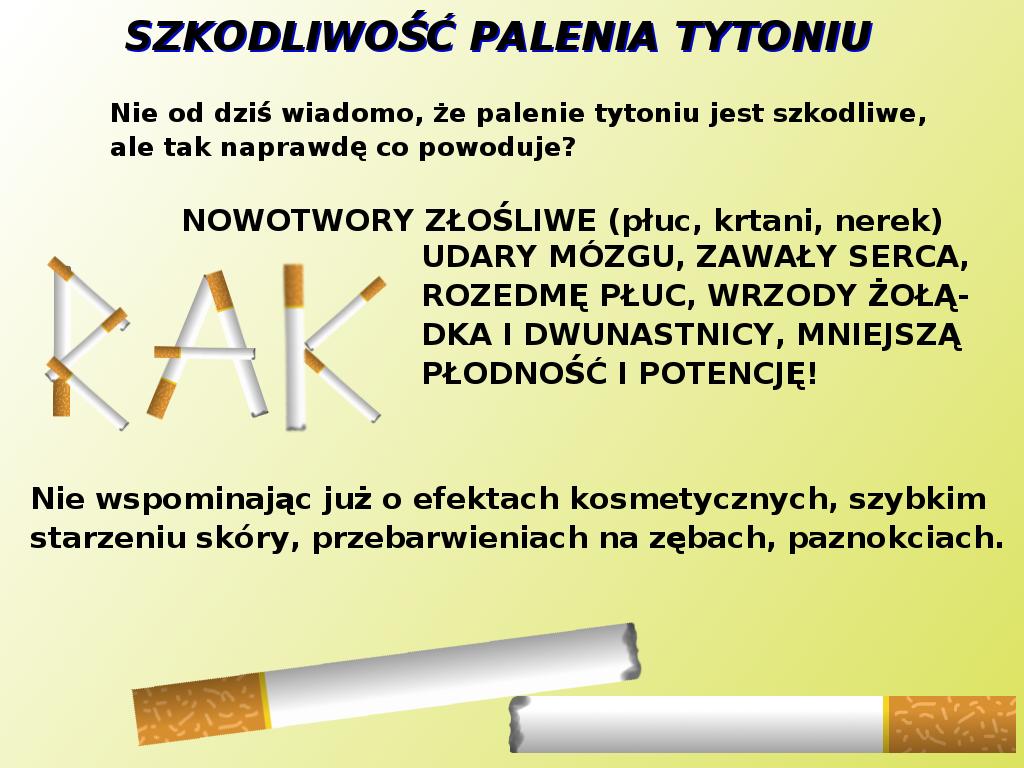 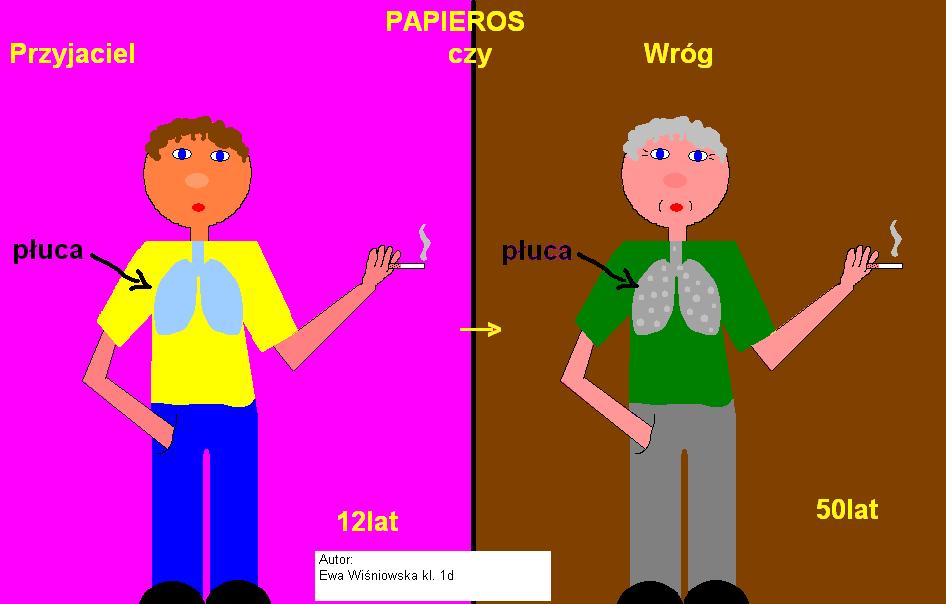 NORBERT
Palenie zabija.
Palenie szkodzi Tobie i osobom 
w Twoim otoczeniu .Palenie powoduje raka .NIE ufaj papierosom bo Cię zjedzą.
SKOŃCZ Z TYM   JAK   NAJSZYBCIEJ
Nie daj wejść w to Twoim bliskim
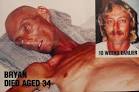 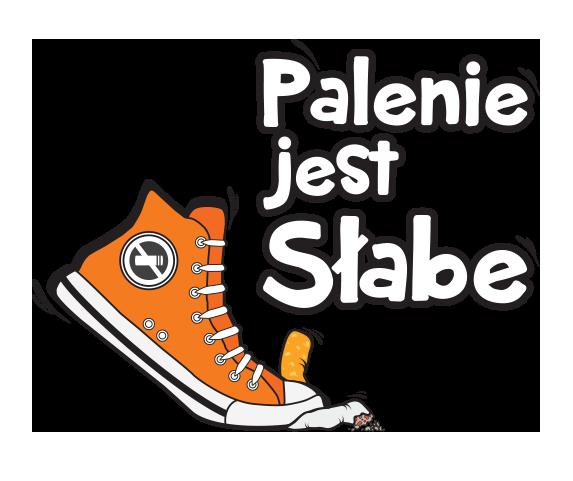 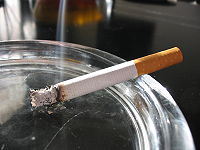 PIOTREK
Palenie  zabija
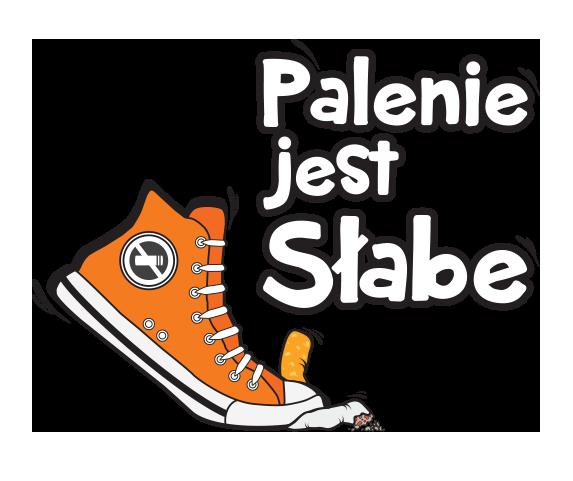 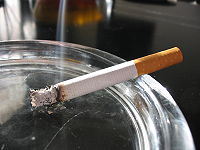 Każdy papieros skraca życie palacza o 7 minut.
MAJA
UWAŻAM ŻE PALENIE JEST SŁABE BO ONO NIE CZYNI NIC DOBREGO TYLKO SAMO ZŁO – NISZCZY NASZE ZDROWIE 
  I ŻYCIE- ŁĄCZĘ SIĘ Z WAMI I TEŻ NIE PALĘ I NIGDY NIE BĘDĘ PALIĆ PAPIEROSÓW
Papierosy Elektroniczne
E-papierosy są tak samo szkodliwe jak zwykłe papierosy, to tylko zwykły chwyt marketingowy.
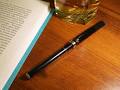 RAFAŁ
UWAŻAM ŻE PALENIE SZKODZI ZDROWIU
I MOŻNA DOSTAĆ RAKA ORAZ INNE GROŹNE CHOROBY
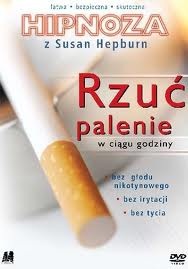 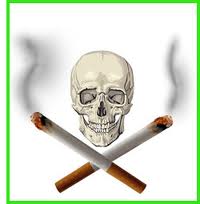 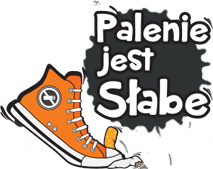 PALENIE JEST SŁABE
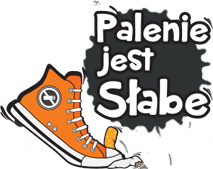 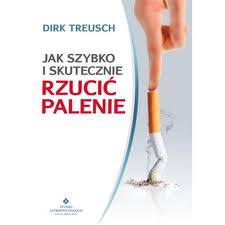 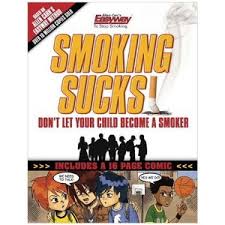 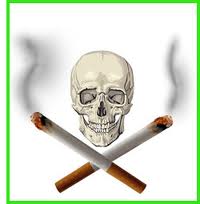